PMR Requirements
Overview
Data gathering: what do we require to demonstrate performance or demonstrate the ability to  “Course Correct”?
What data we could get from the sources?
What questions would elicit that data?
2
Timelines
PMR
PMT
BOP
3
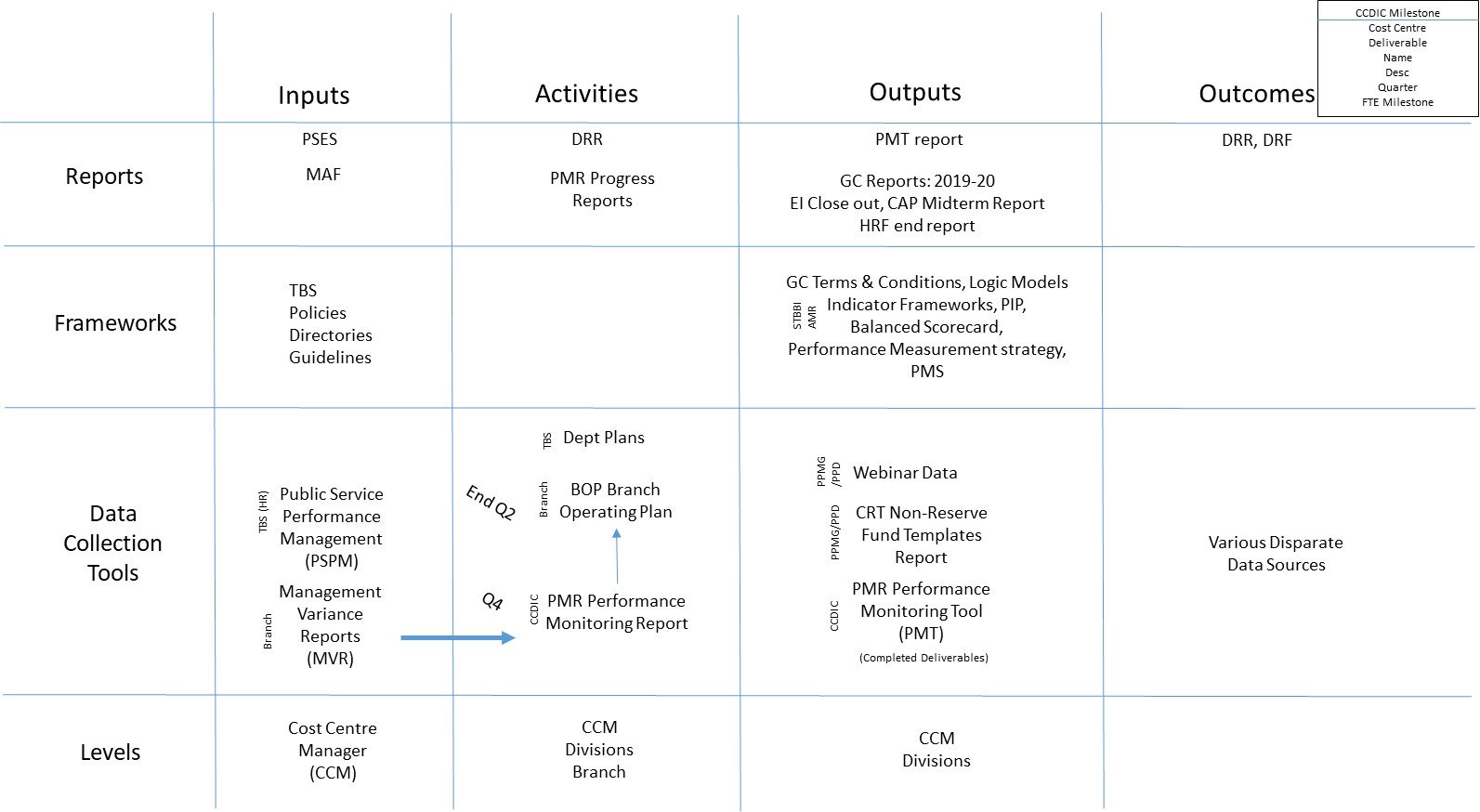 4